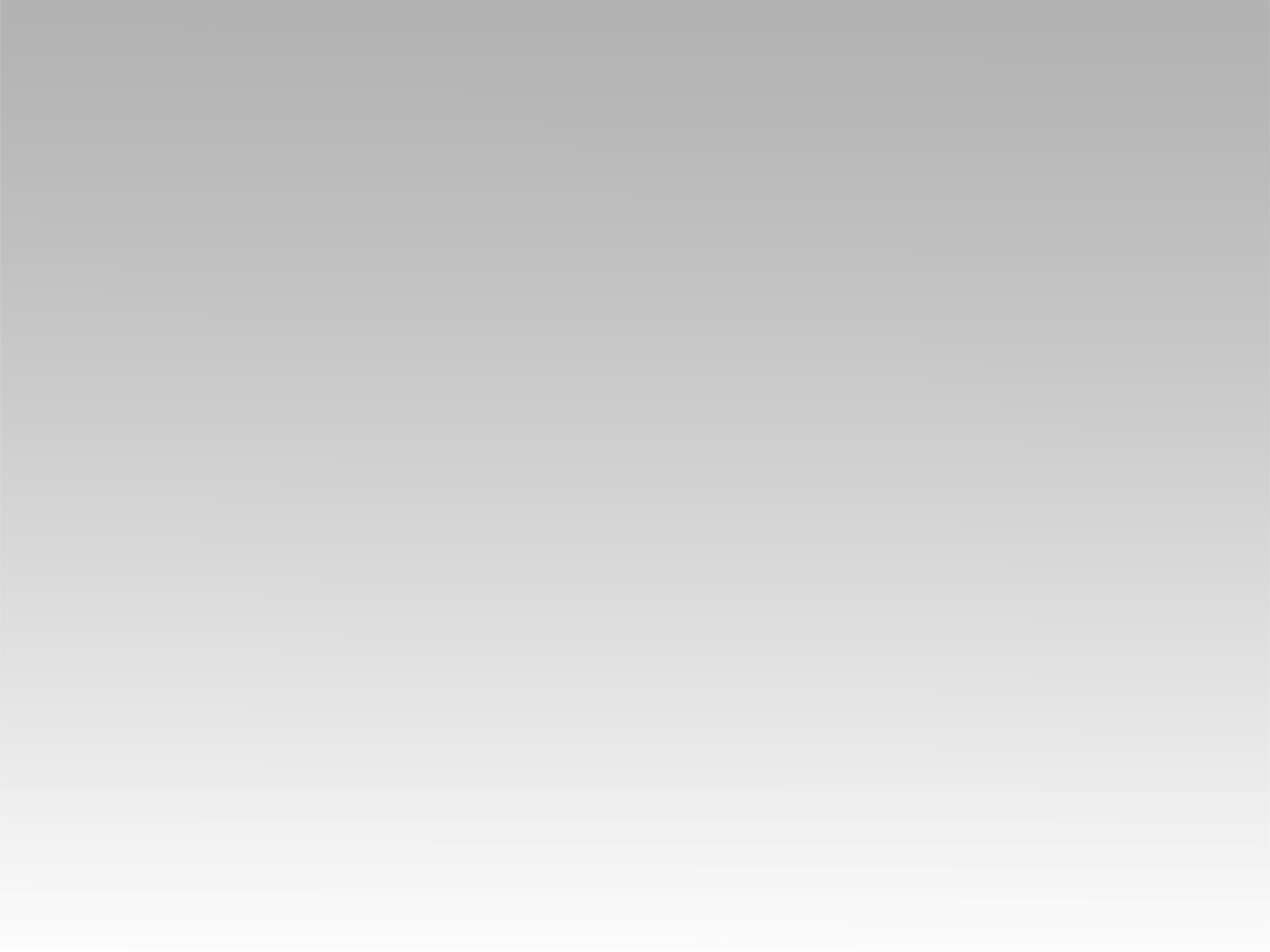 ترنيمة 
تفـــك الأســـــر
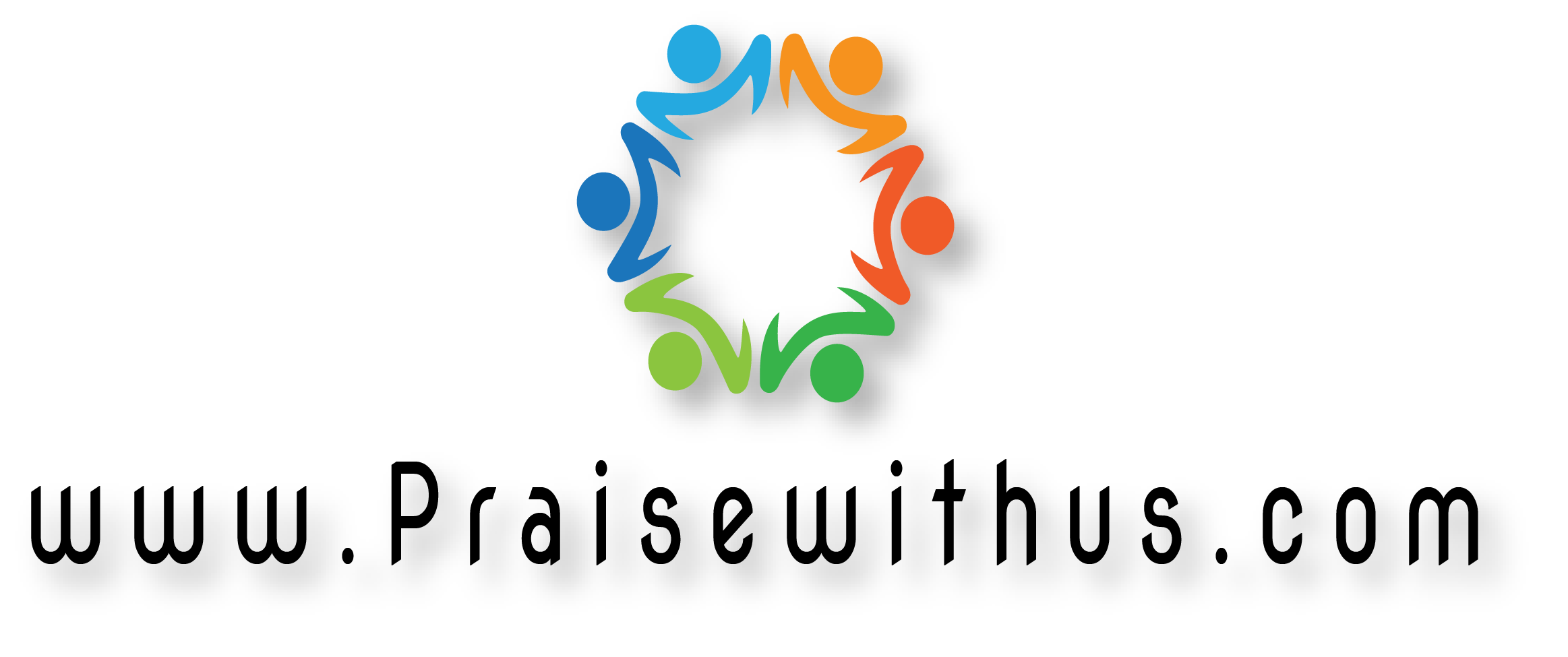 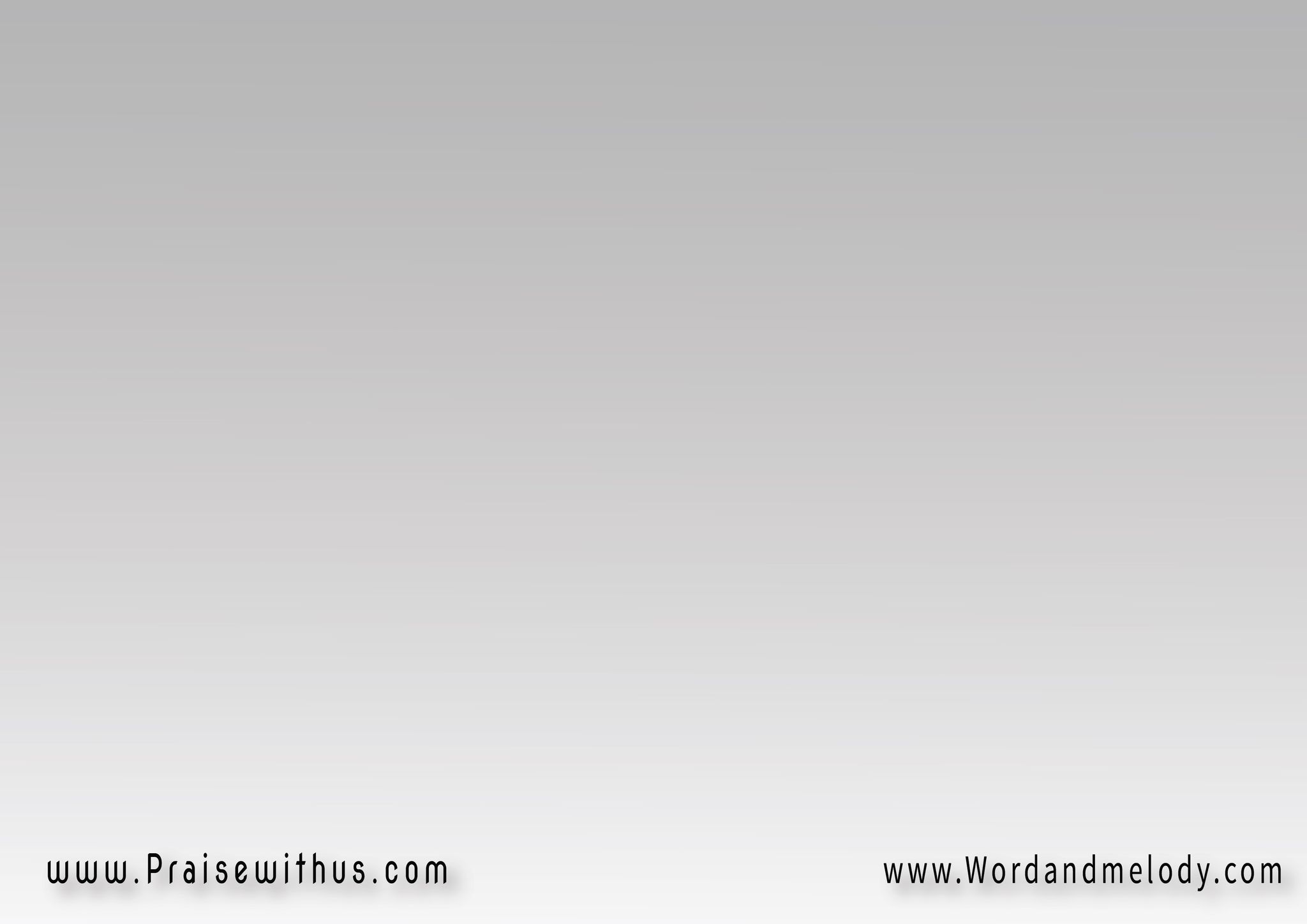 تفك الأسر وتشفي النفس 
تملا القلب فرحةتشيل الهم تزيل الغم 
نهتف ليك بنصرة
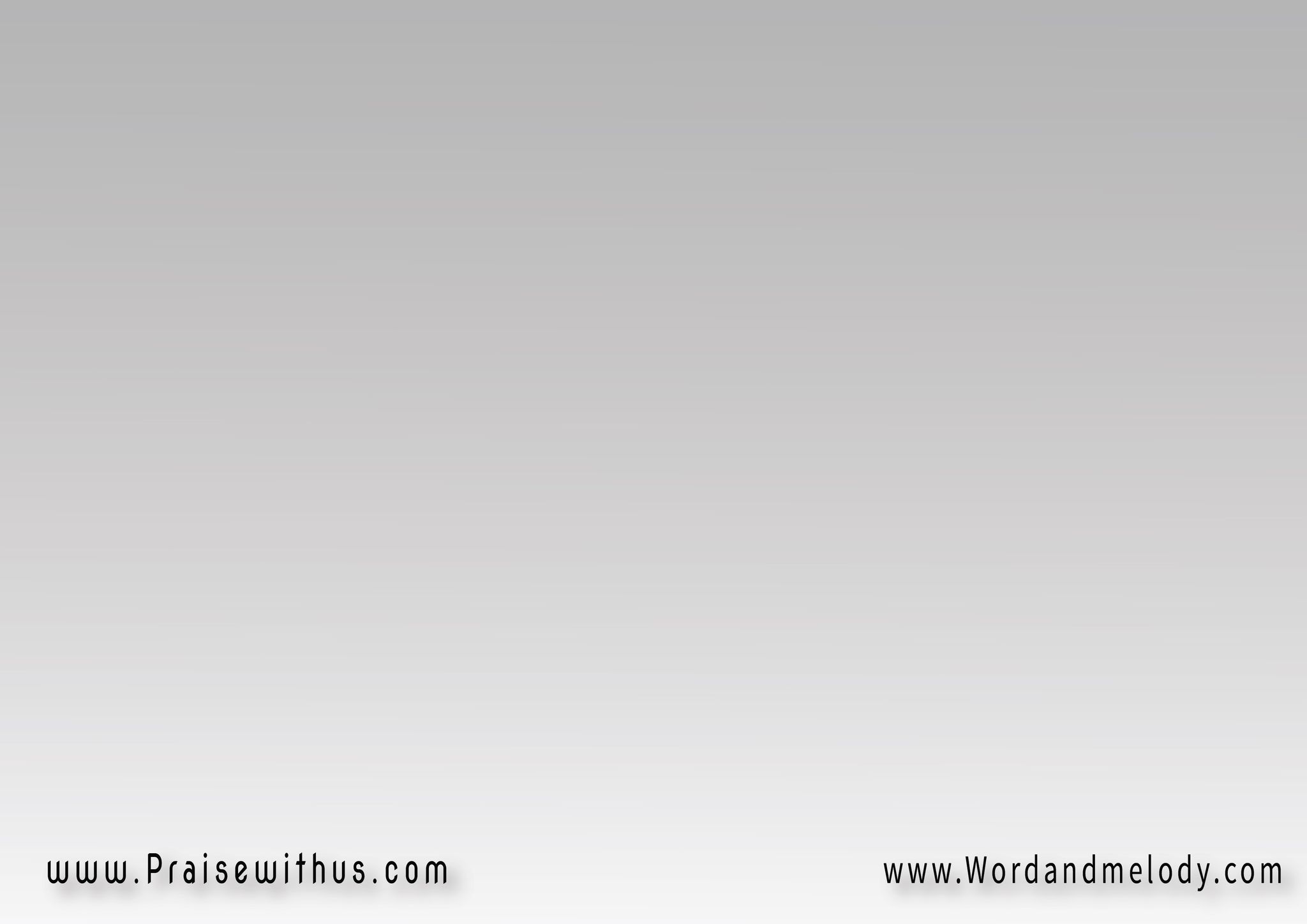 دايماً بفرح بيك يا إلهي 
دايماً أرنم ليك 
رحمة جديدة في كل أيامب 
خير يتبعني أكيد
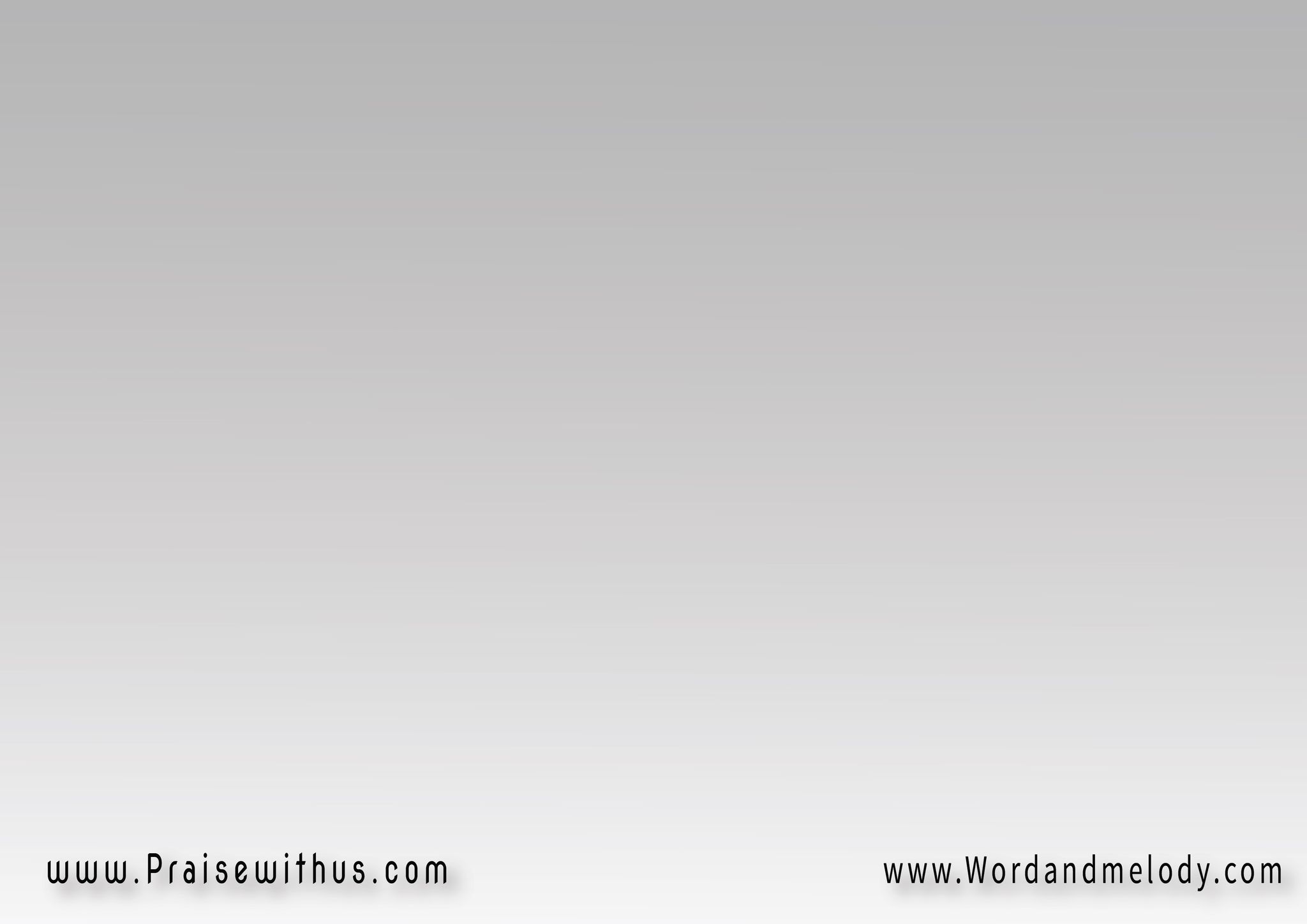 دايماً بفرح بيك يا إلهي 
دايماً أرنم ليك 
رحمة جديدة في كل أيامب 
خير يتبعني أكيد
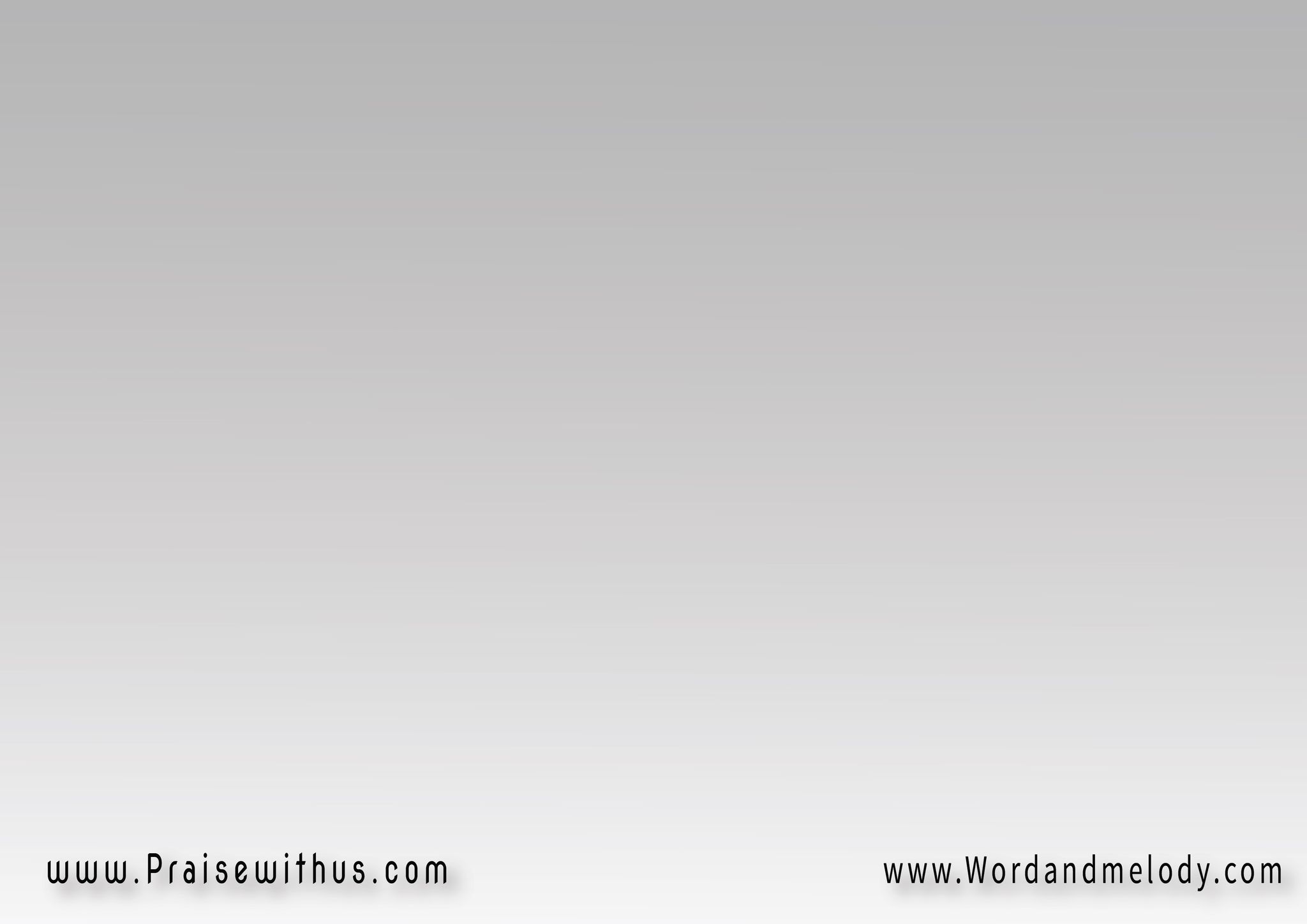 (يسوع المسيح) 3 
يشفى كل جريح
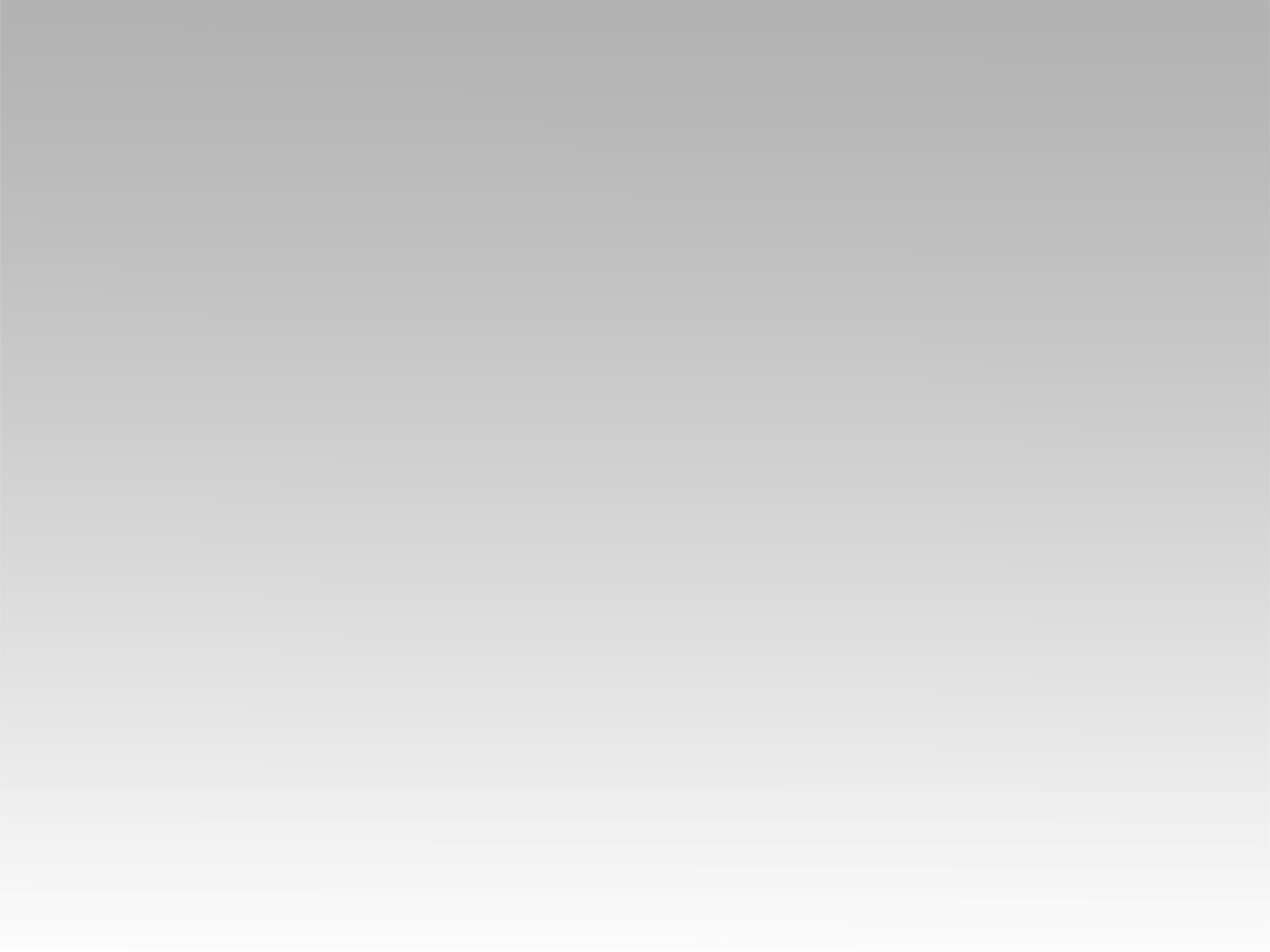 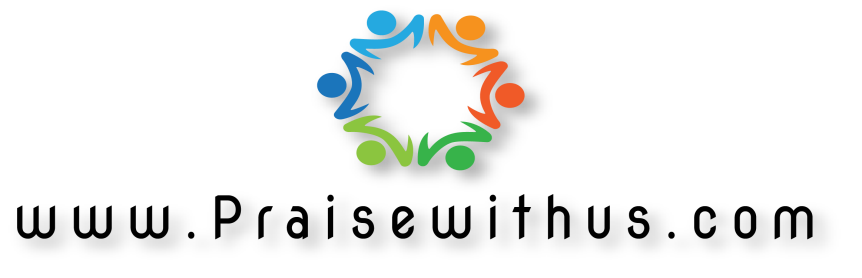